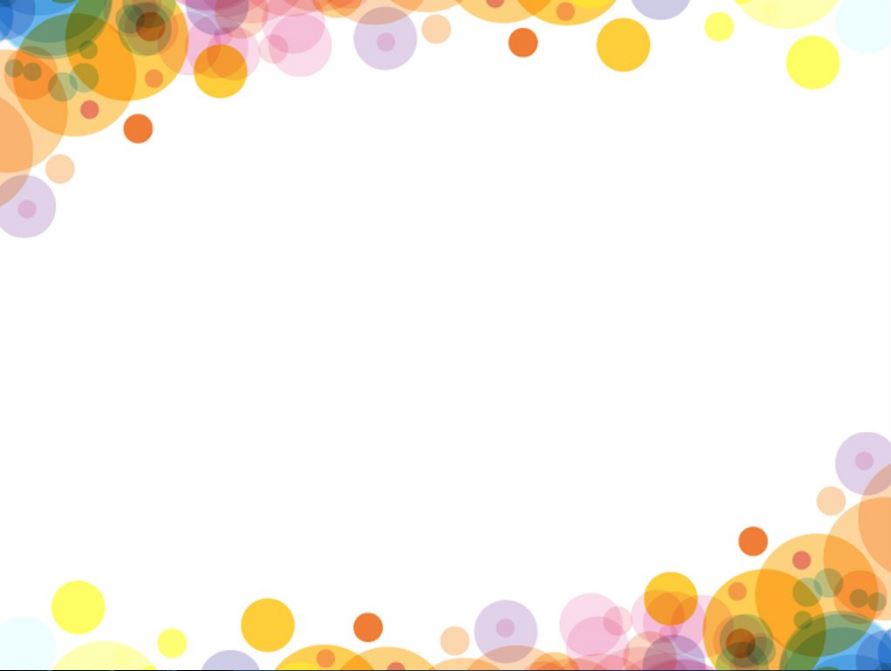 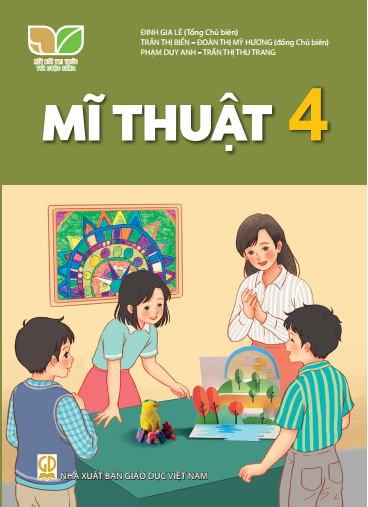 KẾ HOẠCH BÀI DẠY 
MÔN: MĨ THUẬT 
LỚP: 4A
Trường Tiểu học Hứa Tạo
	
Họ và tên giáo viên: Nguyễn Văn Quang
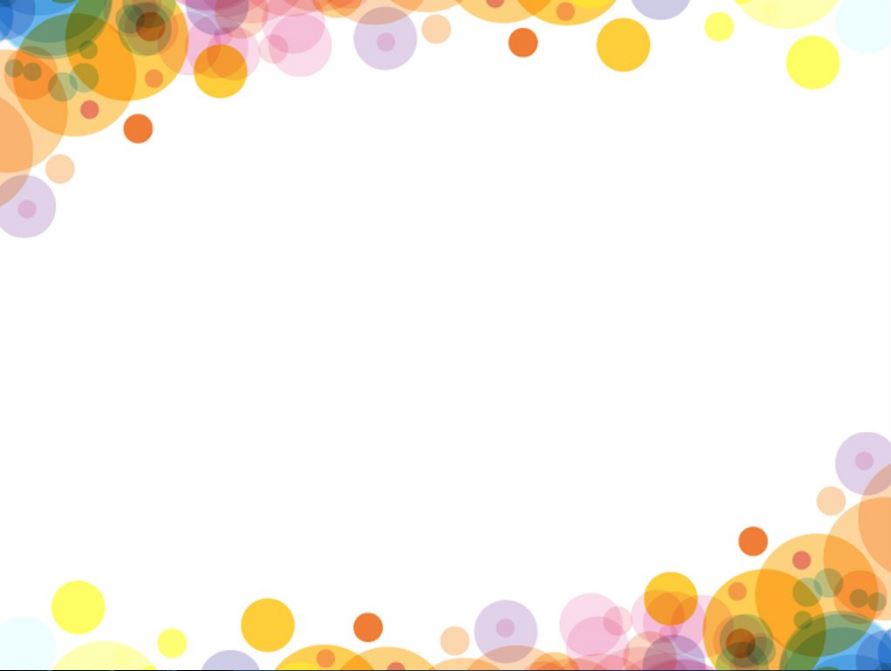 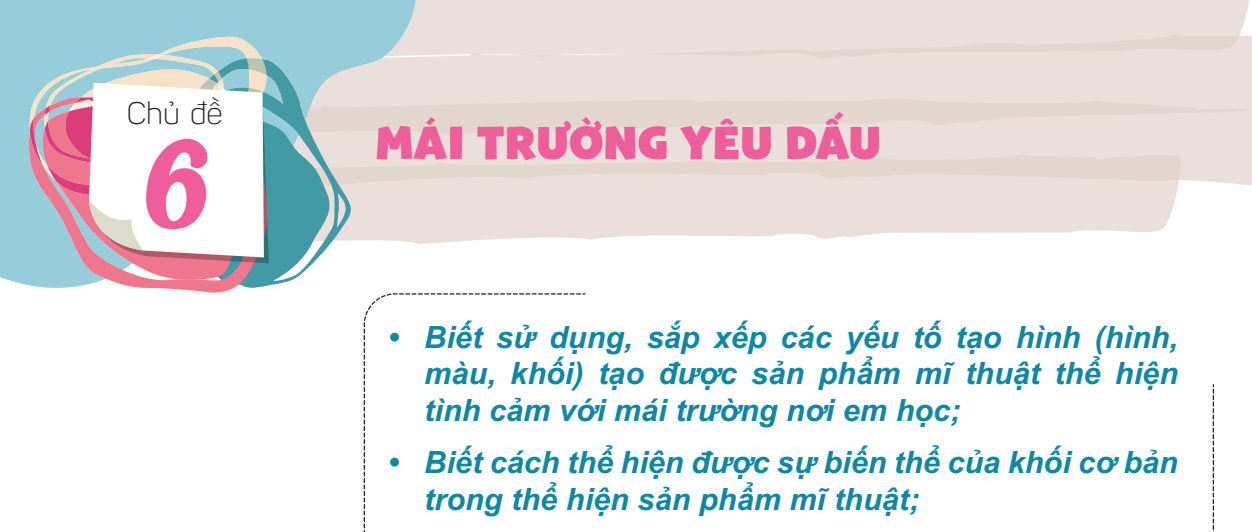 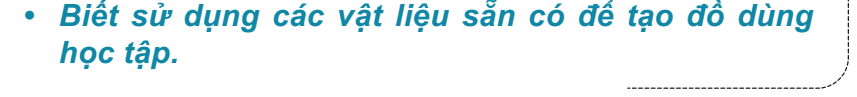 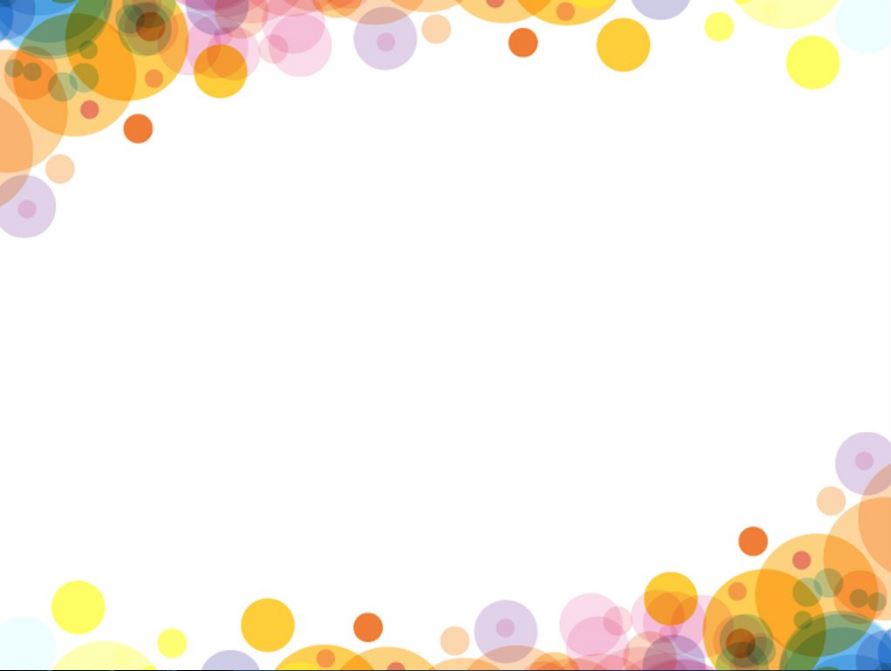 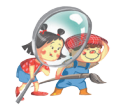 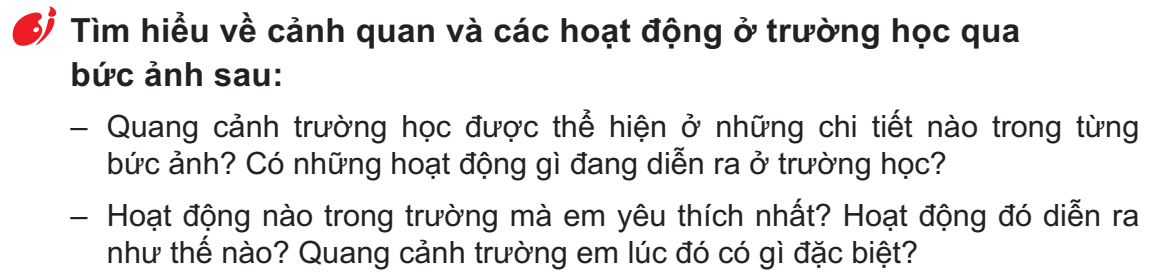 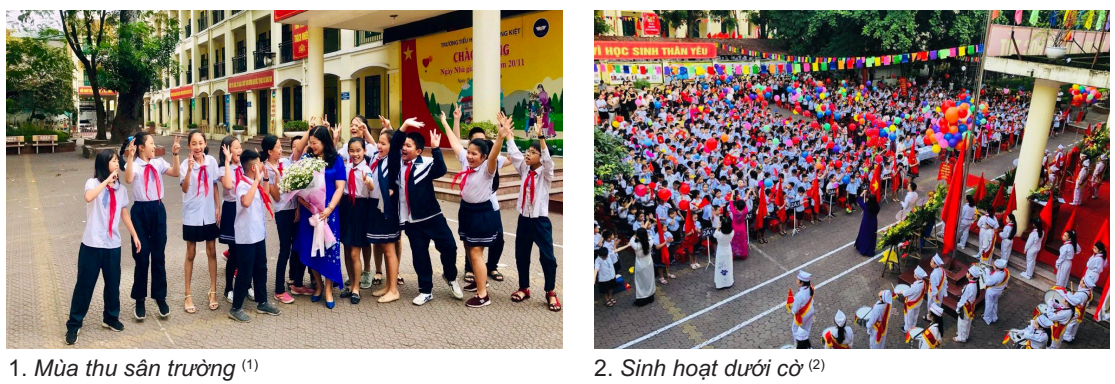 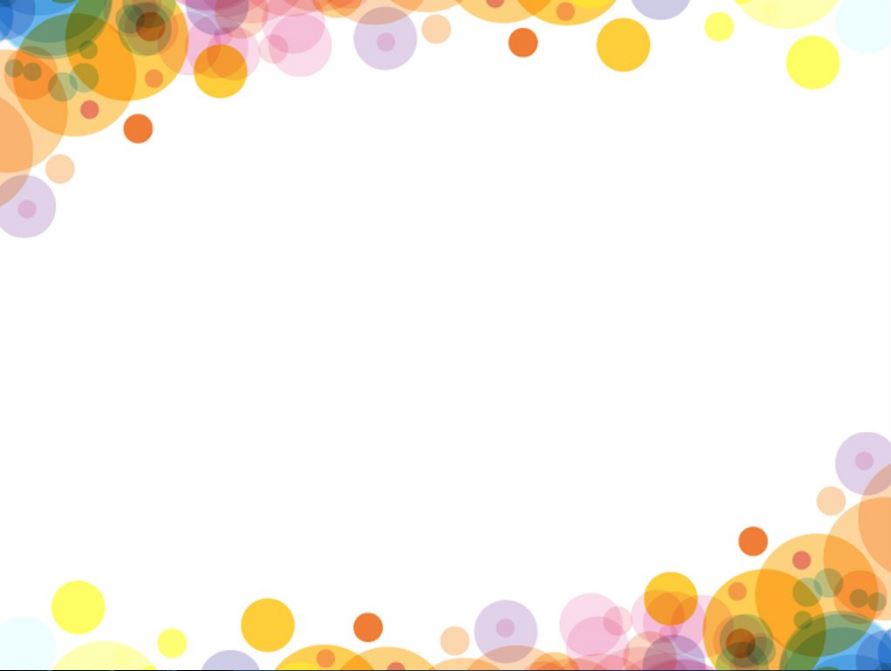 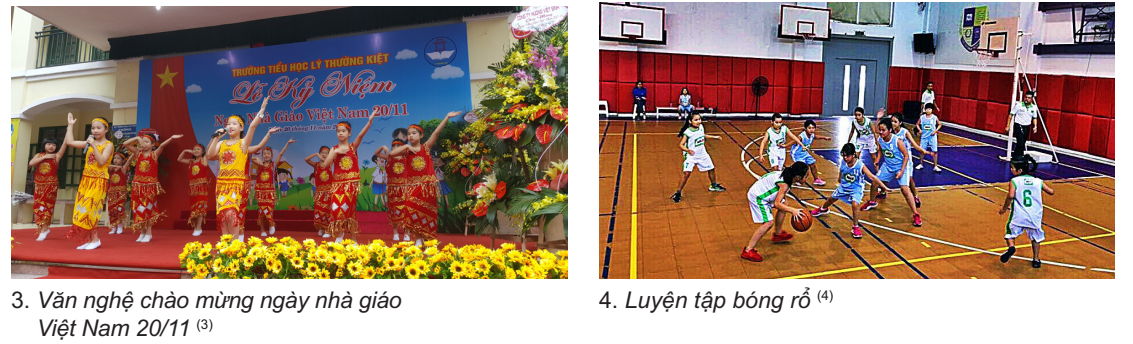 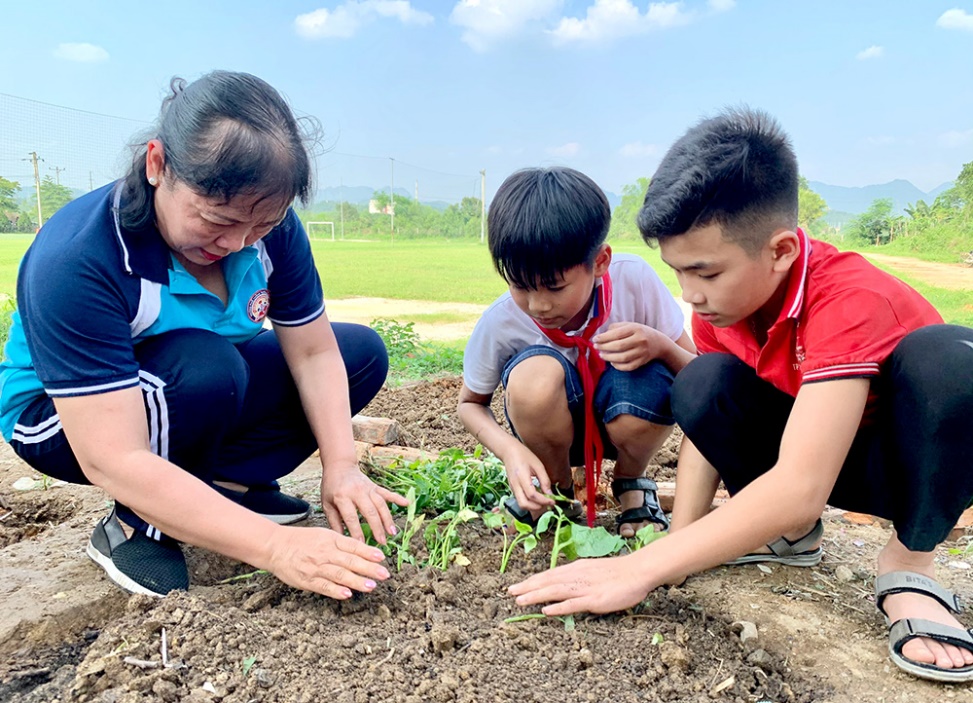 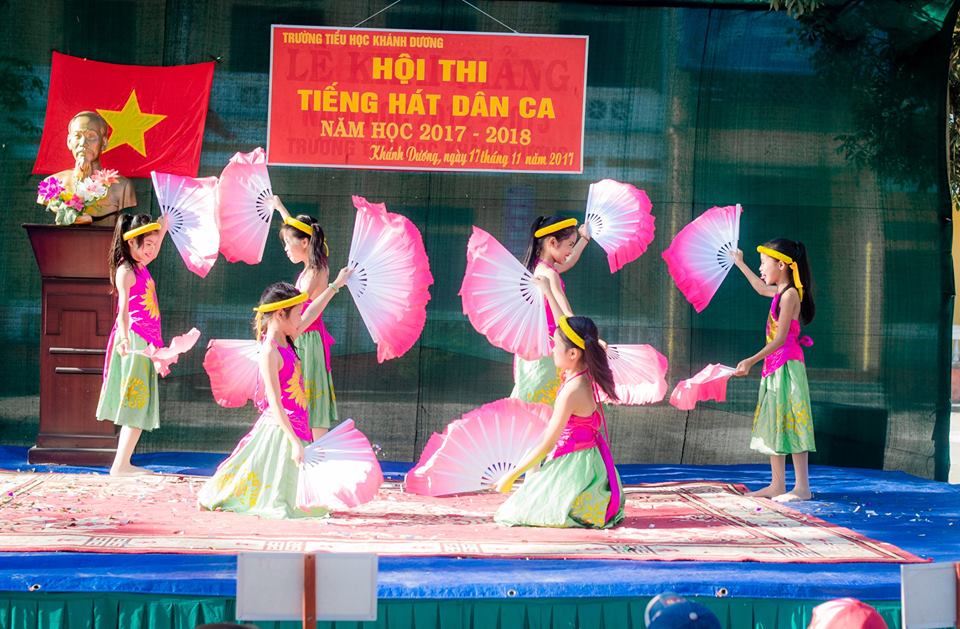 5. Sinh hoạt văn nghệ
6. Trồng cây
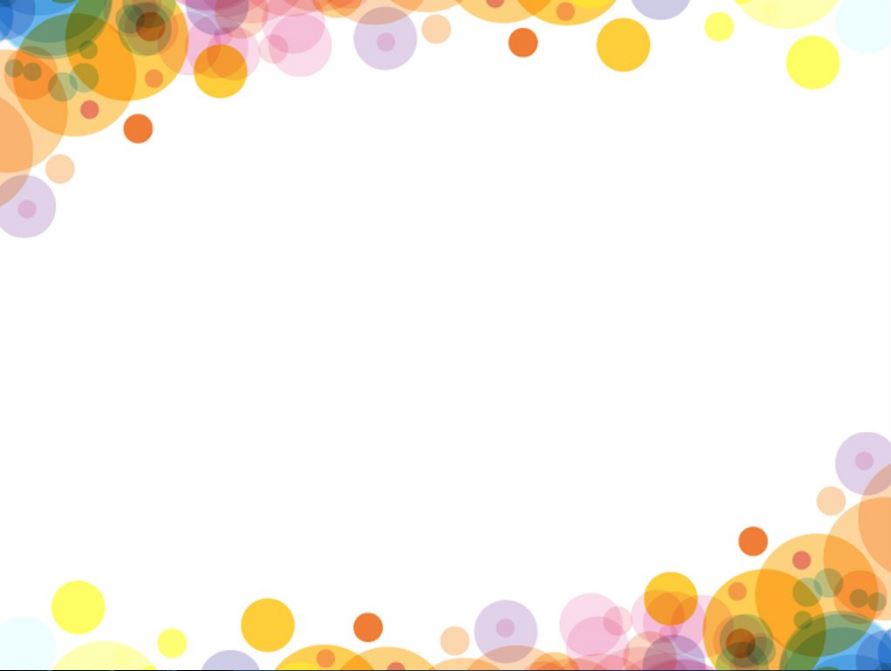 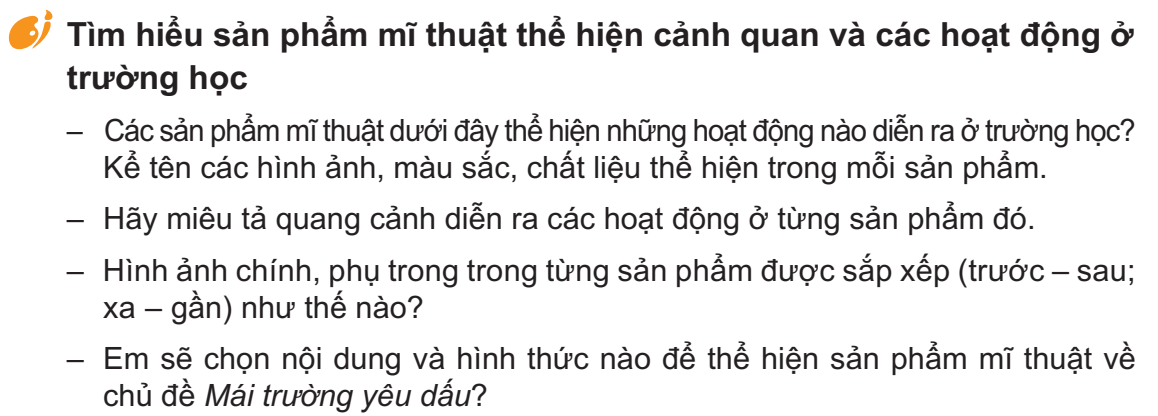 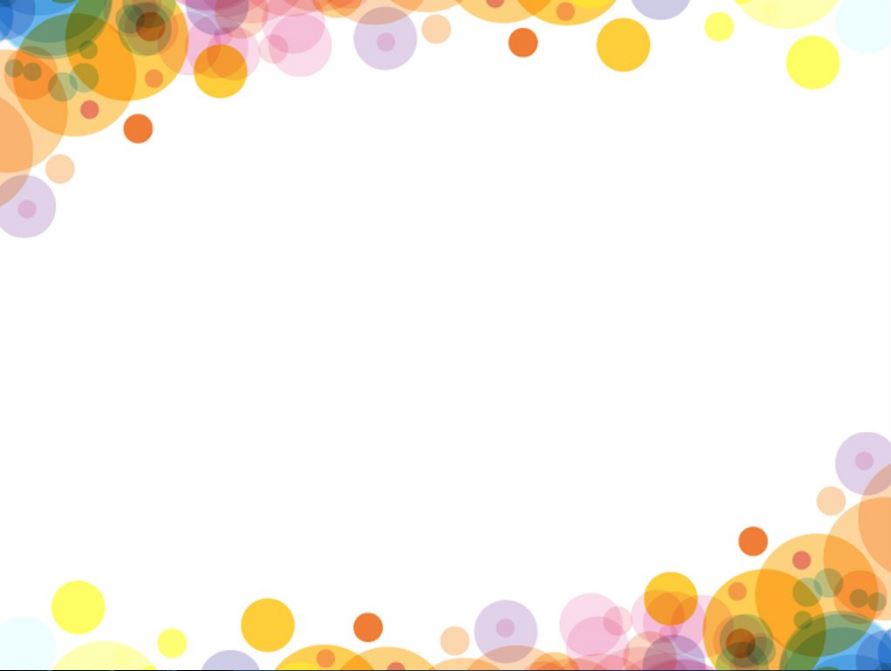 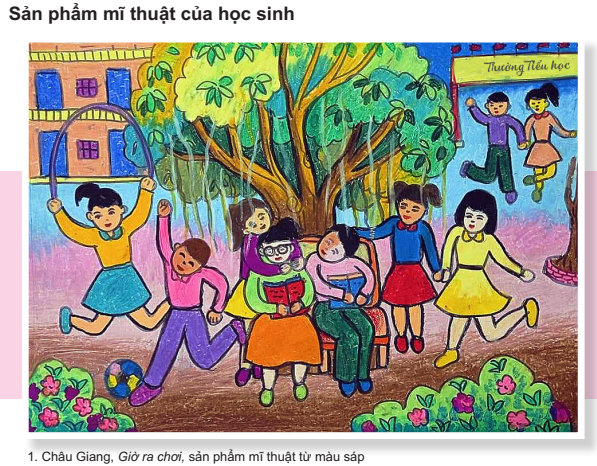 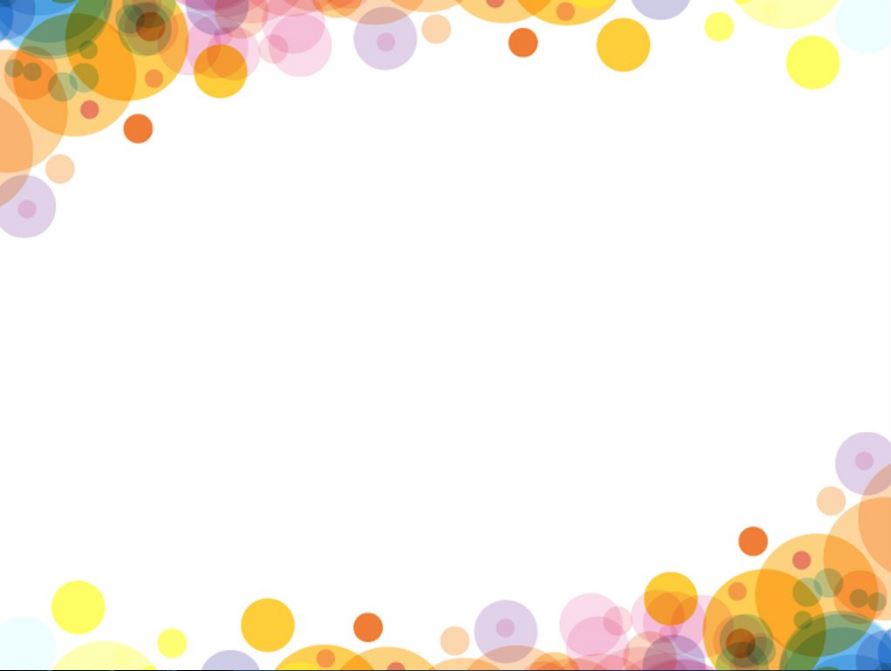 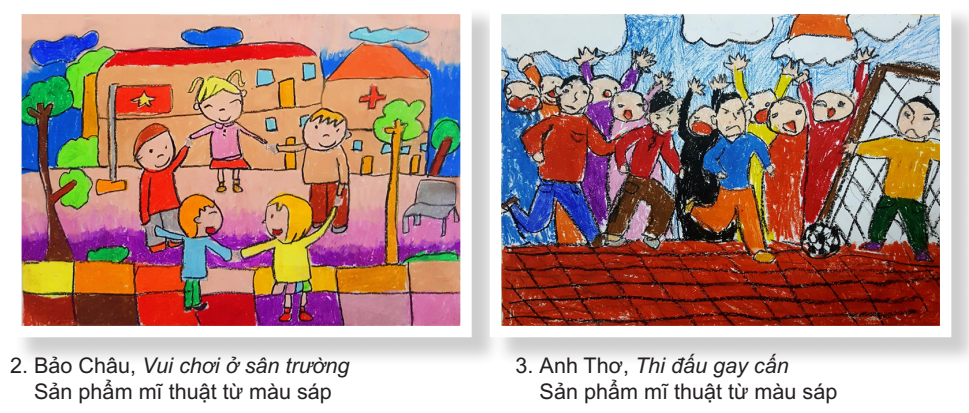 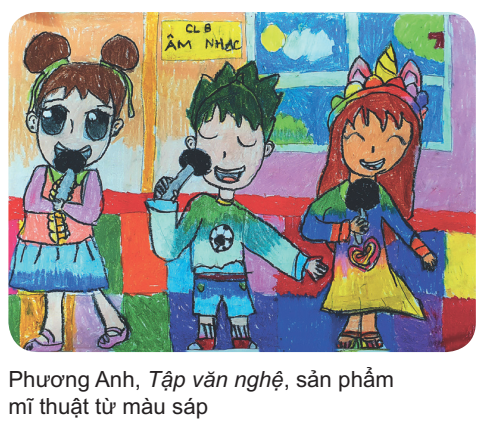 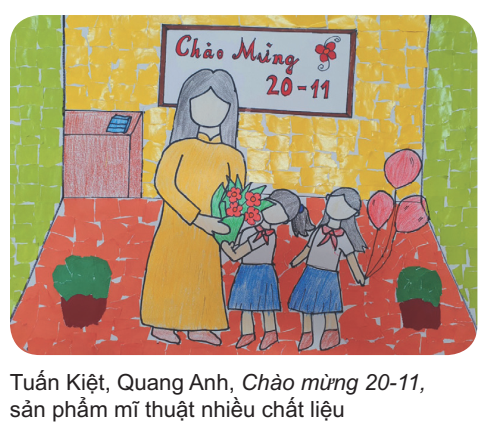 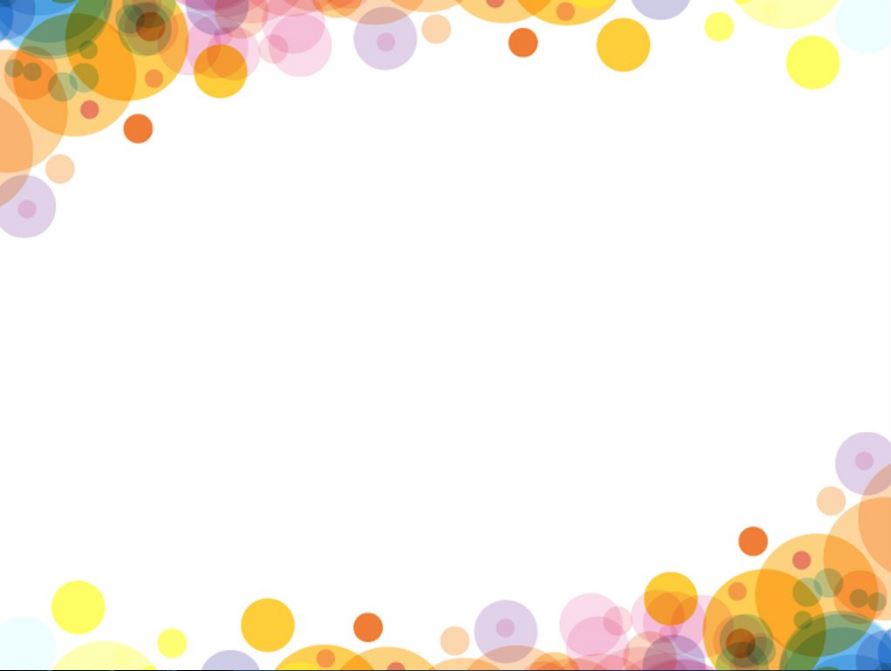 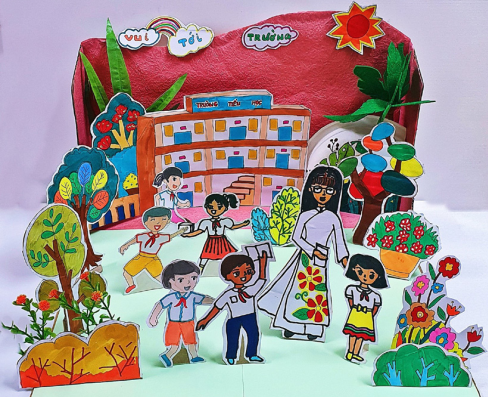 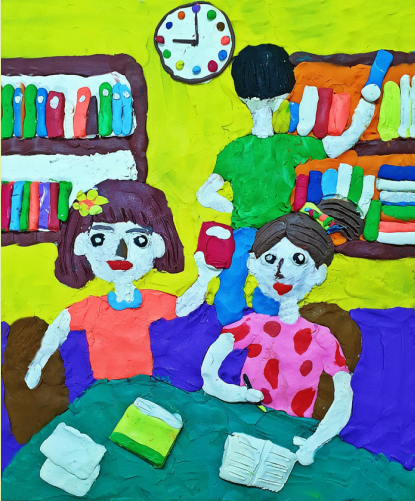 Nhóm học sinh, Vui tới trườngSản phẩm mĩ thuật từ nhiều vật liệu
Vũ Nhật Quân, Thư viện trường emSản phẩm mĩ thuật từ đất nặn
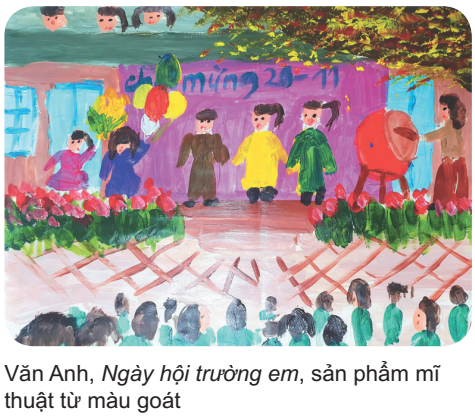 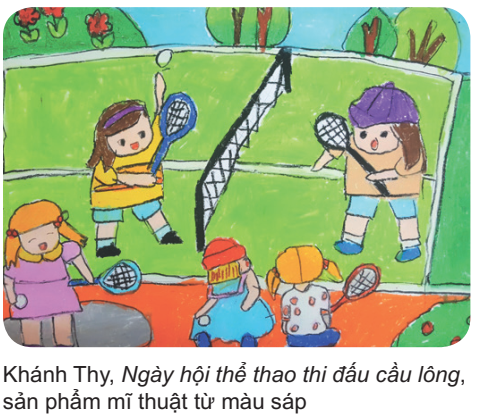 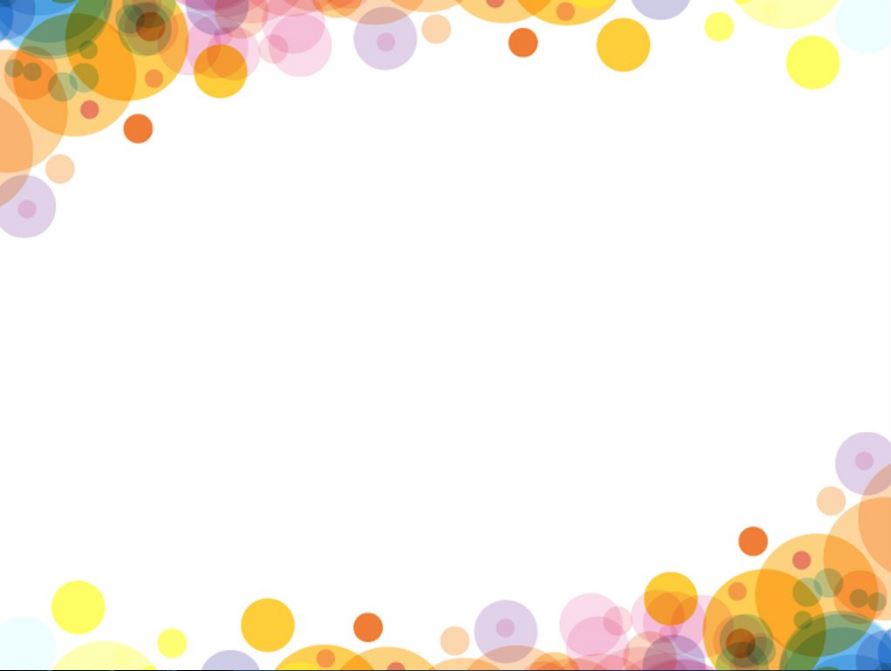 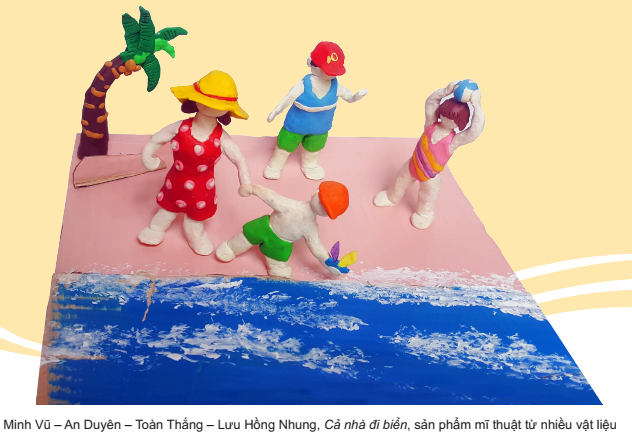 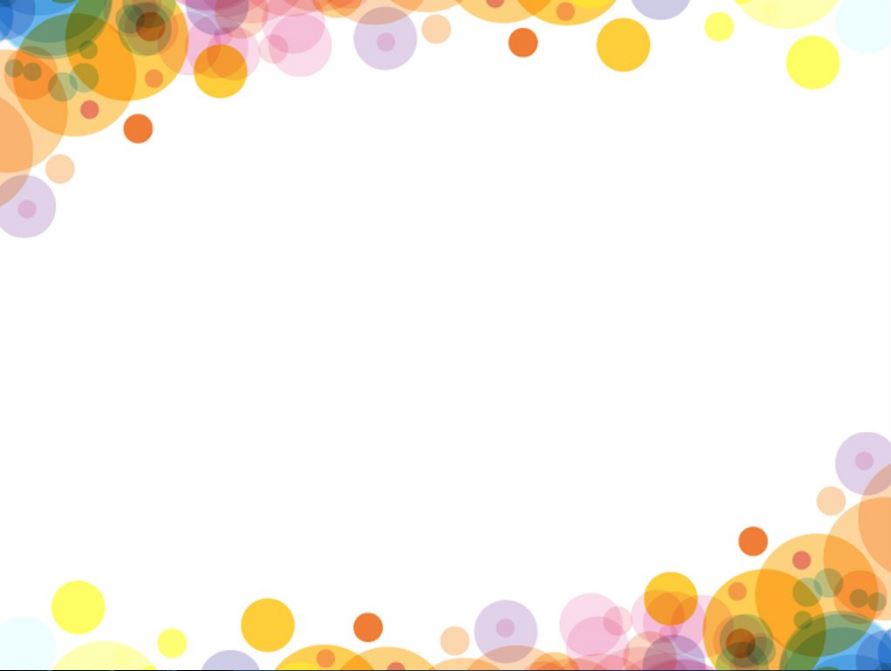 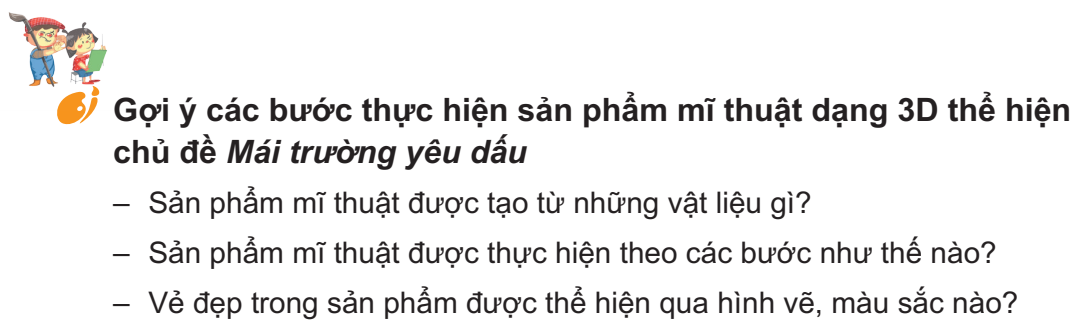 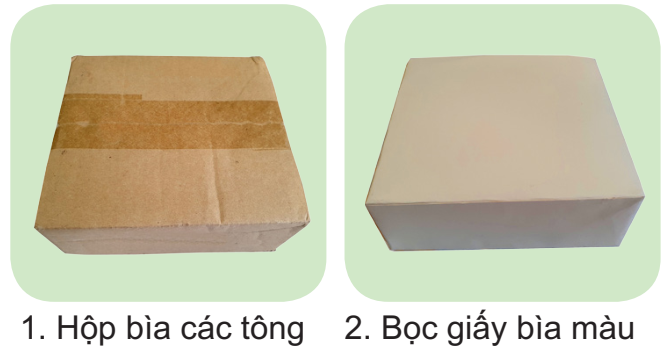 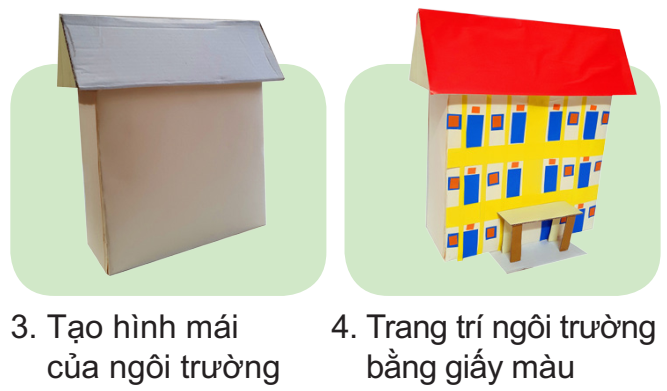 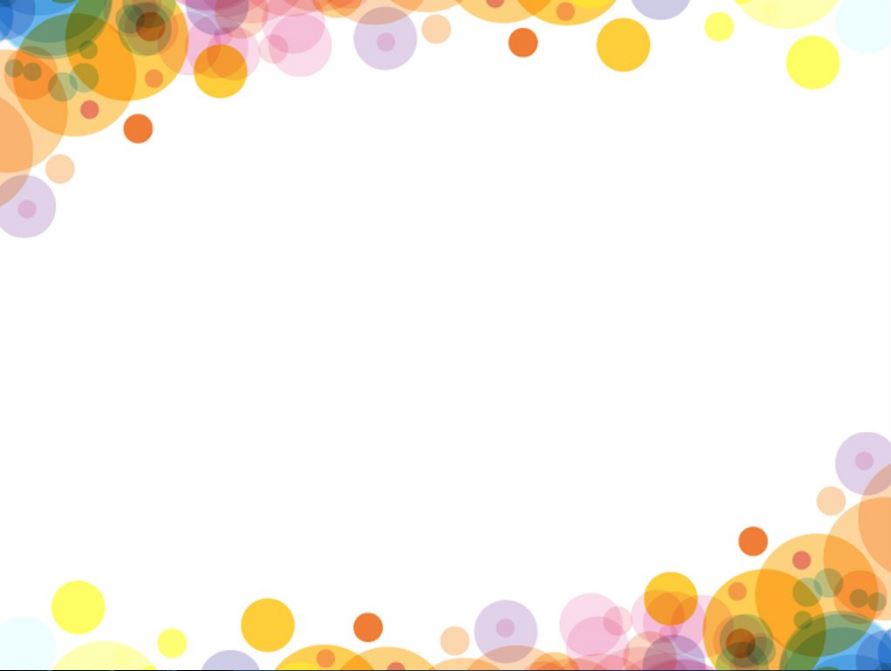 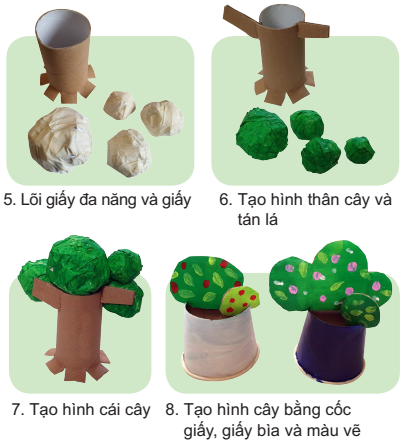 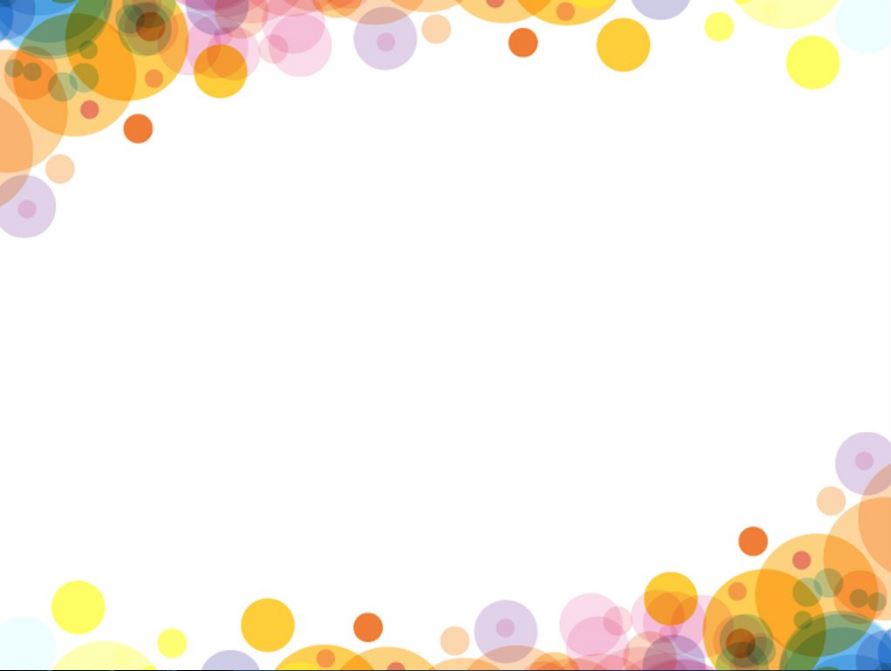 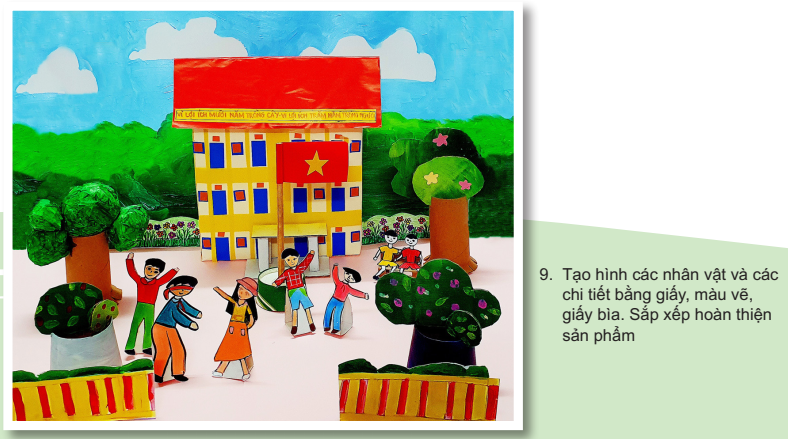 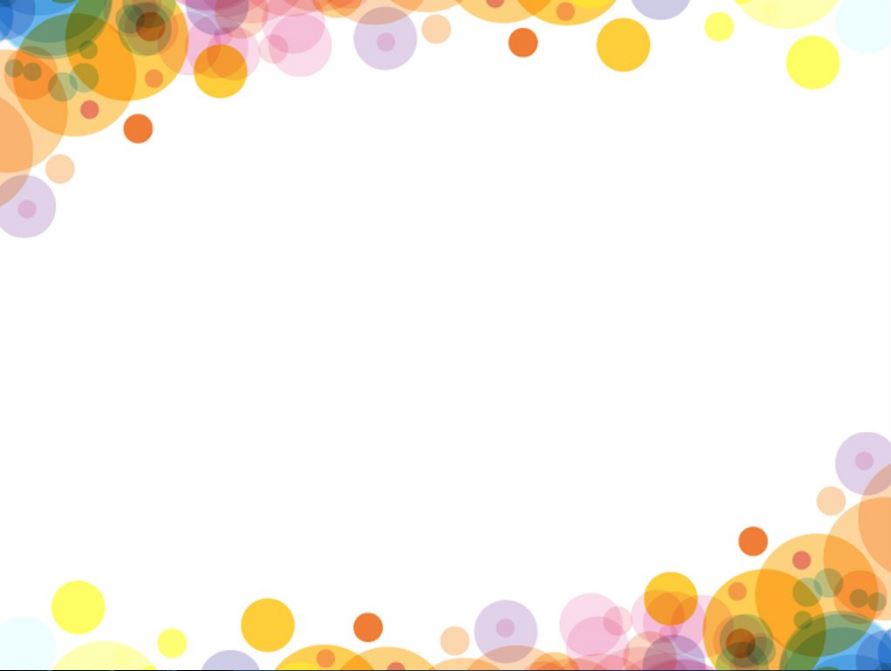 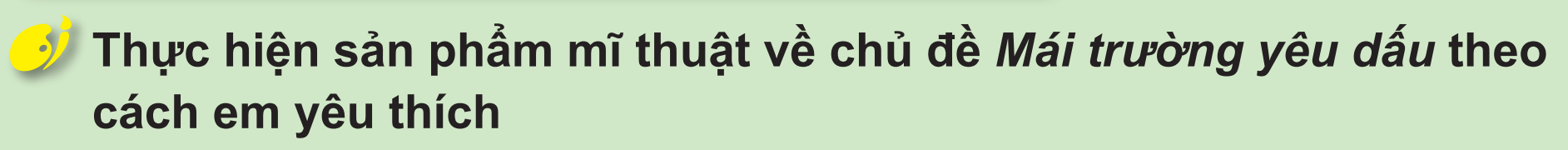 Phần tham khảo
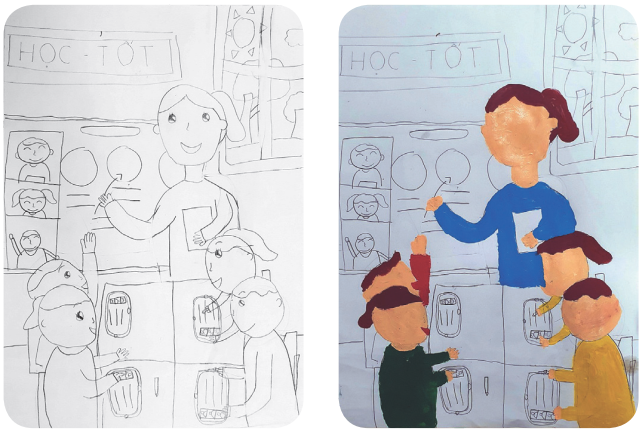 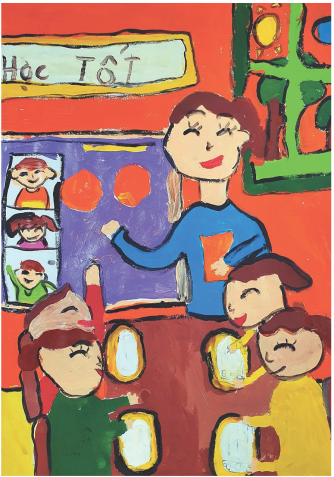 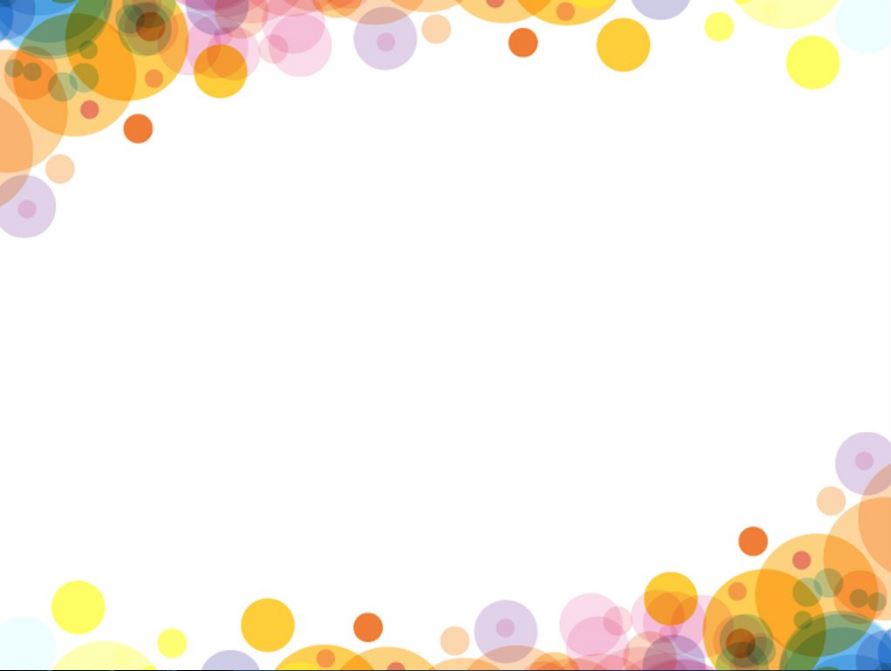 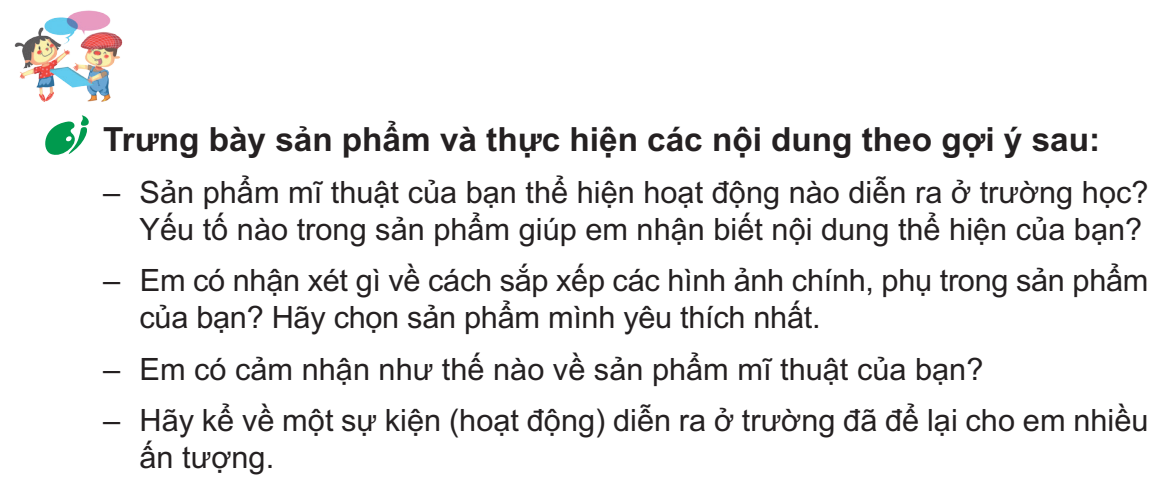 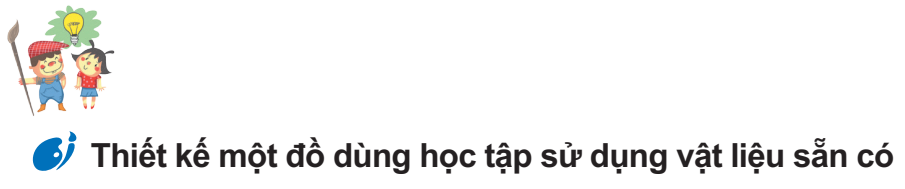 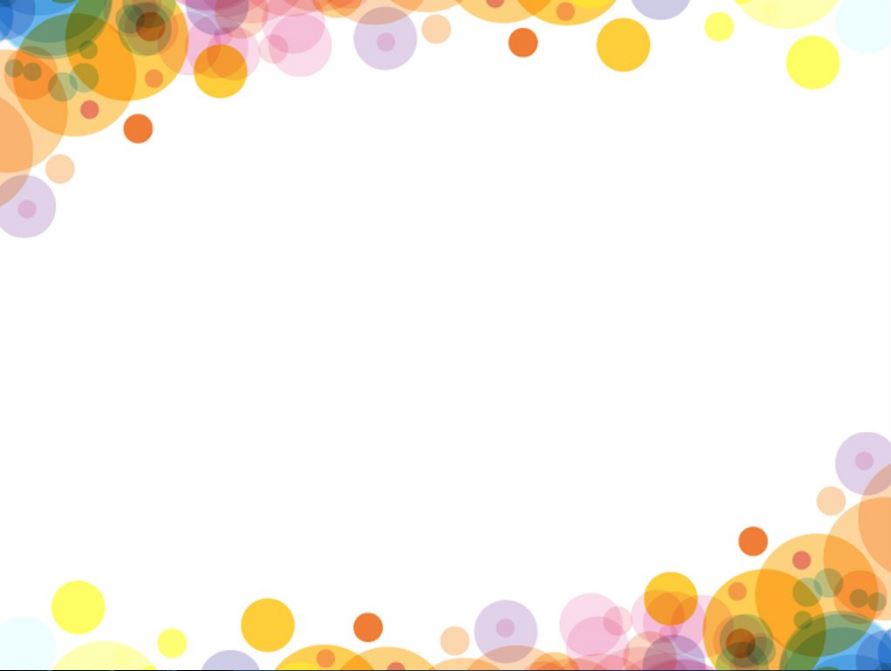 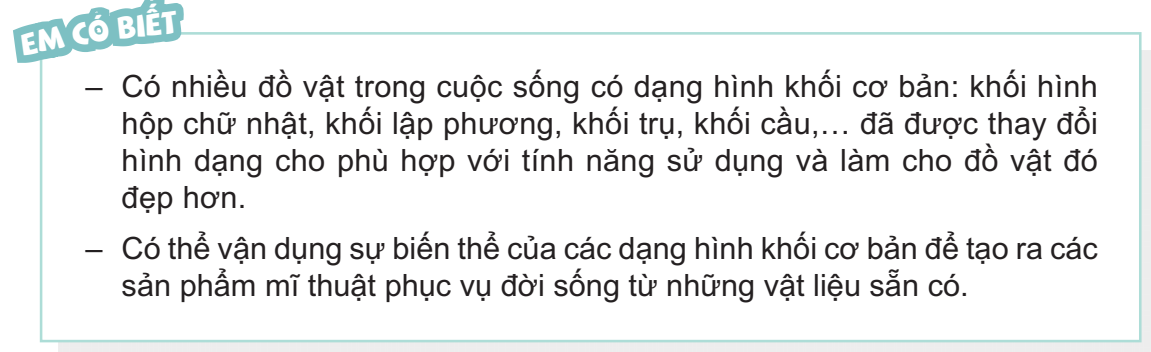 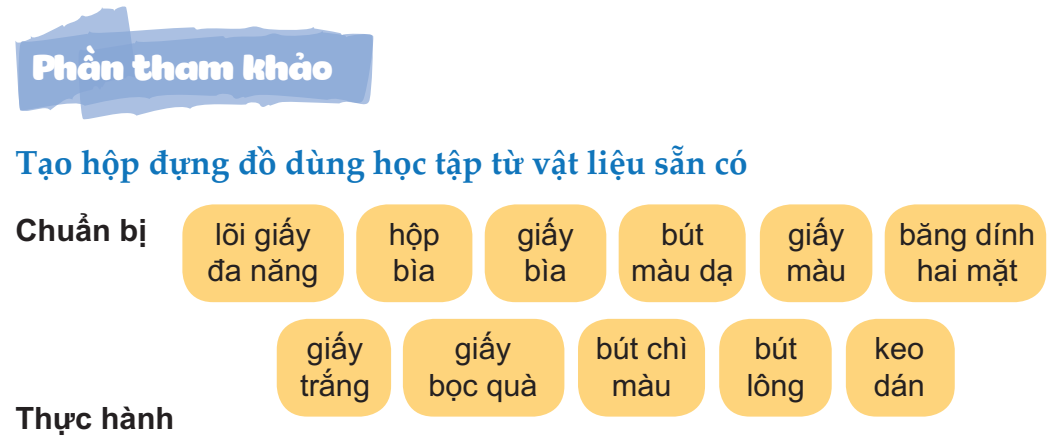 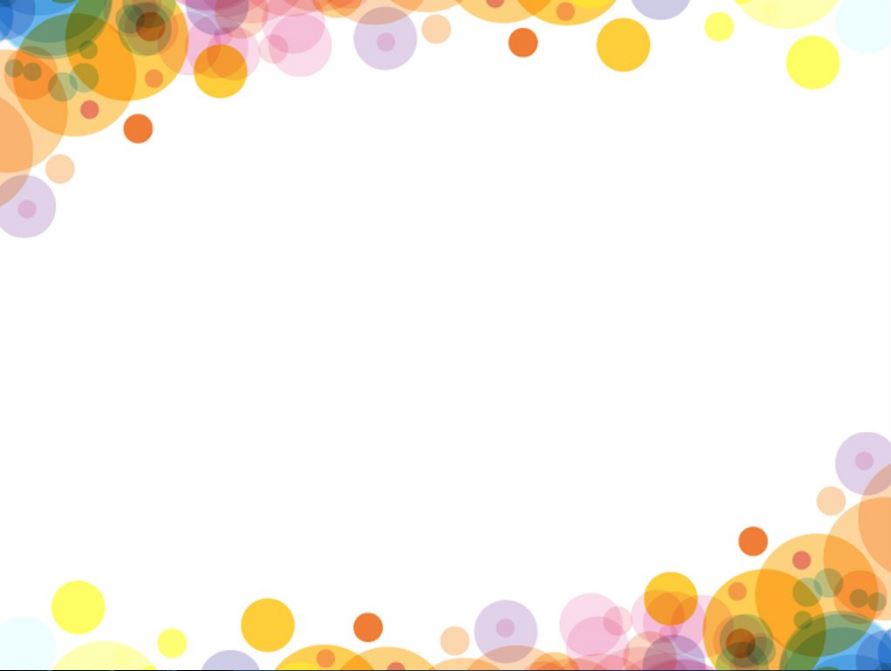 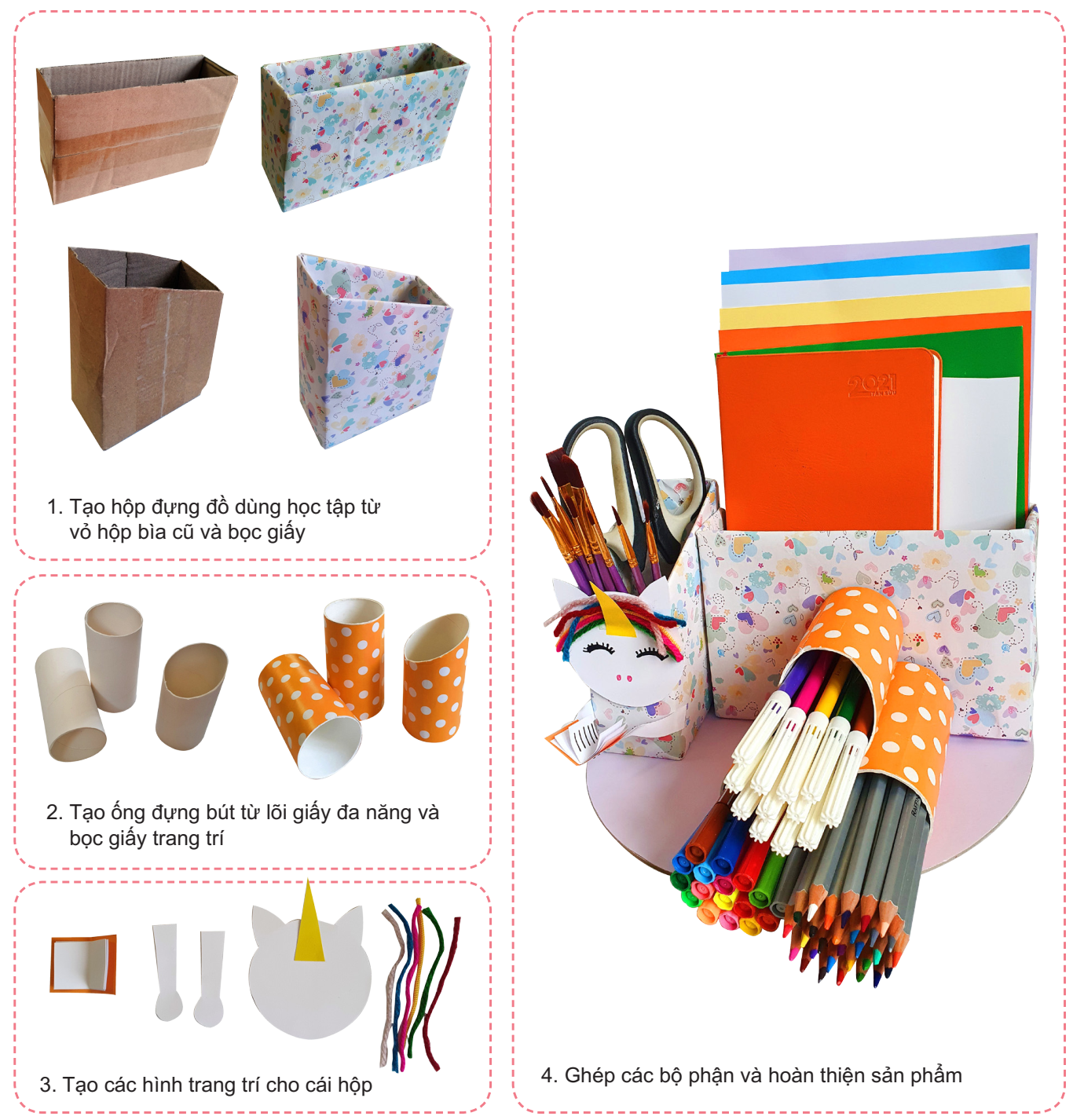 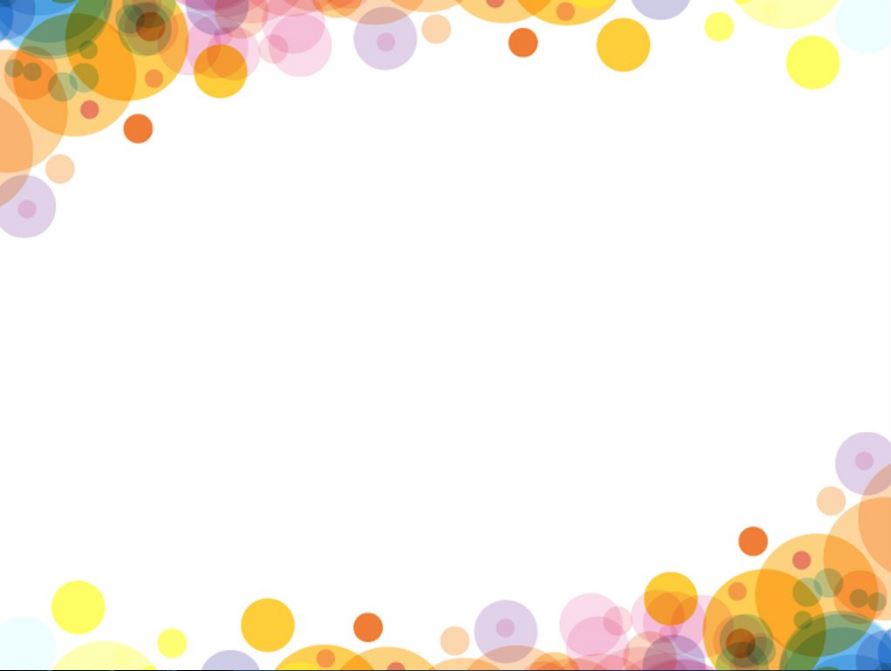 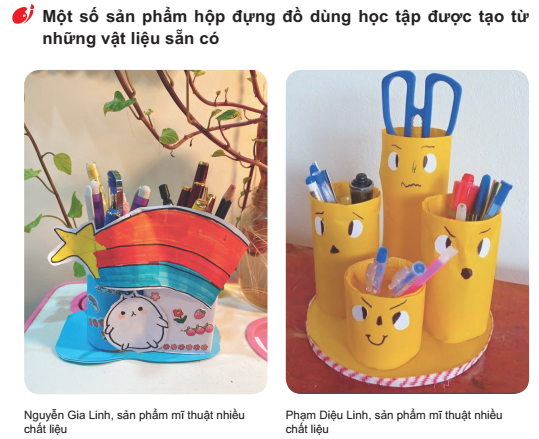 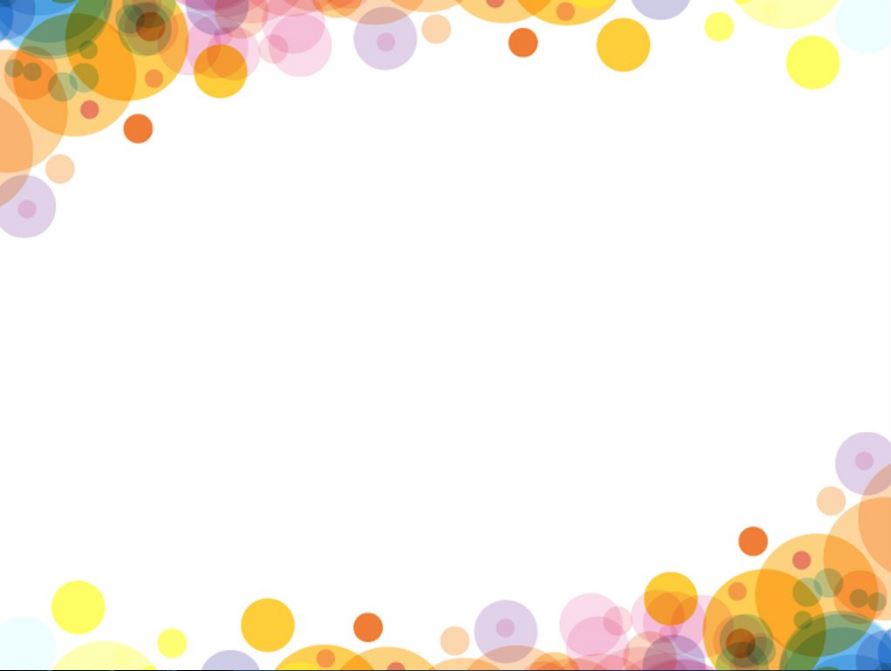 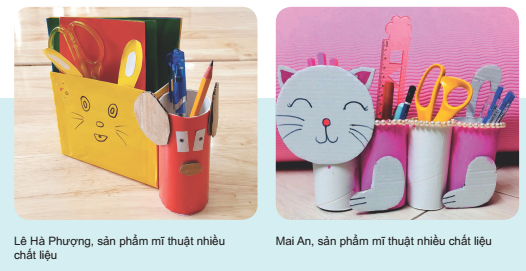